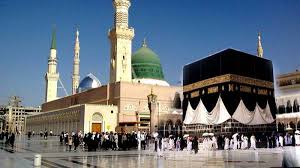 আসসালামু আলাই কুম ওয়া রাহমাতুল্লাহ
আজকের ক্লাসে সবাই কে স্বাগতম
শিক্ষক পরিচিতি
মোহাম্মদ মাইন উদ্দিন 
সিনিয়র সহকারী শিক্ষক 
আলী আজম স্কুল অ্যান্ড কলেজ
মুন্সিরহাট ,ফুলগাজী ,ফেনী
ইসলাম ও নৈতিক শিক্ষা
নবম শ্রেনী
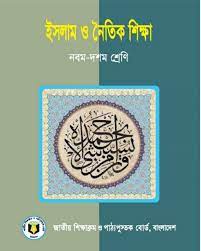 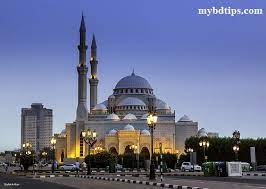 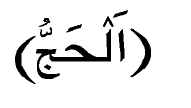 হজ্ব   
    
তৃতীয় অধ্যায়
শিখনফল
হজ -এর পরিচয় বলতে পারবে।
হজ- এর নিয়মাবলি বর্ণনা করতে পারবে।
হজ-এর গুরুত্ব ও তাৎপর্য বিশ্লেষণ করতে পারবে।
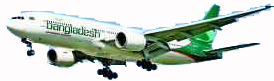 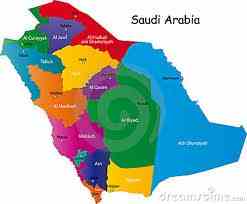 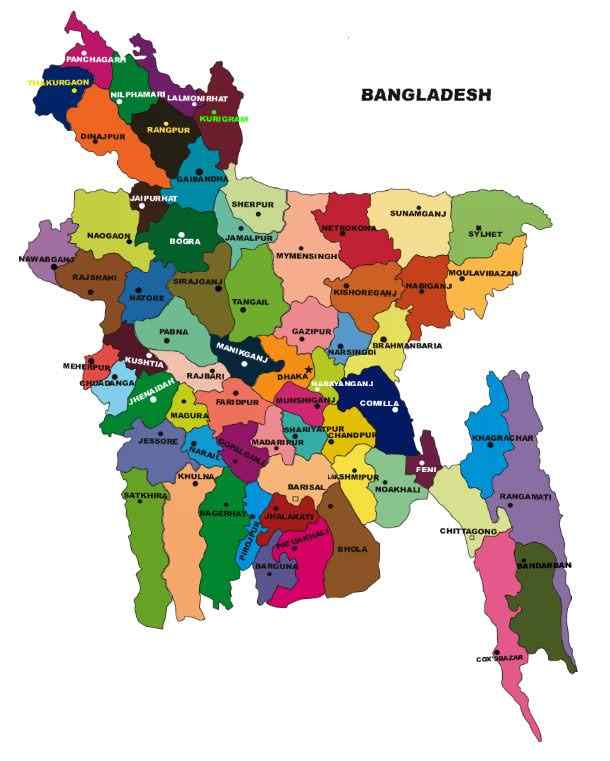 সৌদি আরব
বাংলাদেশ
হজ অর্থ ইচ্ছা বা সংকল্প করা।
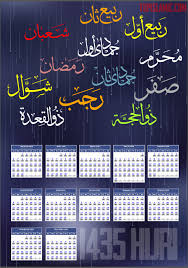 নির্ধারিত দিনসমূহে,
নির্ধারিত কাজ সমূহ
ও সংশ্লিষ্ট স্থানসমূহ আল্লাহর সন্তুষ্টি লাভের উদ্দেশ্যে যিয়ারত করাই হল হজ।
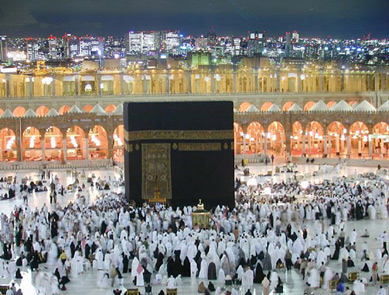 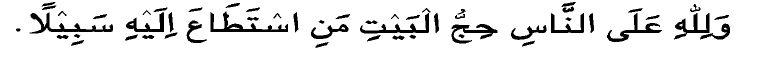 অর্থ: মানুষের মধ্যে যার আল্লাহর ঘর পর্যন্ত পৌছার সামর্থ্য আছে তার উপর আল্লাহর উদ্দেশ্যে ঐ ঘরের হজ করা অবশ্য কর্তব্য। (সুরা আলে ইমরান, আয়াত ৯৭)
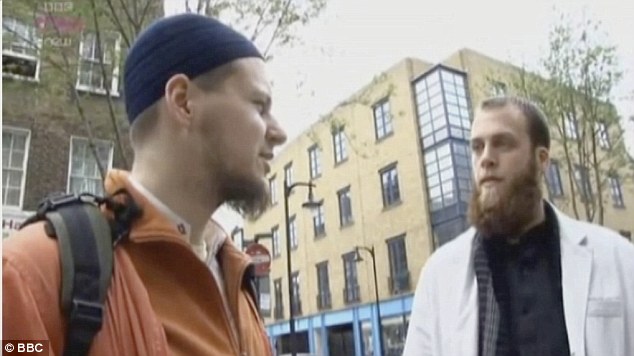 আর্থিক ও শারীরিক সামর্থবান ধনী মুসলিম।
?
?
সামর্থবানদের জন্য হজ জীবনে একবার ফরজ। মহিলারা আর্থিক ও দৈহিক সঙ্গতির সাথে অতিরিক্ত ফরজ হল মহরামাতের সাথে হজে যেতে হবে।
হজের নিয়মাবলি
হজের মোট ফরজ ৩টি-
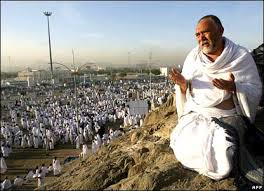 ?
ইহরাম বাঁধা
?
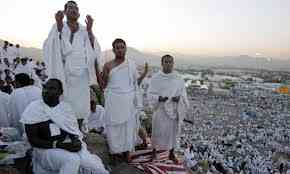 ২.  ৯জিলহজ আরাফাতের ময়দানে অবস্থান।
৩.  তাওয়াফে যিয়ারত।
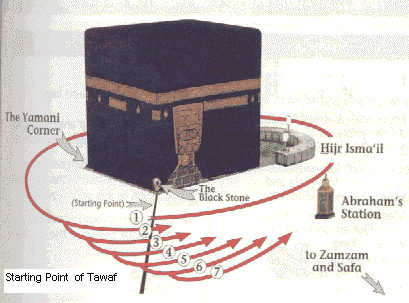 ?
১০ জিলহজ ভোর থেকে ১২ জিলহজ পর্যন্ত যেকোন দিন কাবা শরীফ তাওয়াফ করা।
হজের ওয়াজিব ৭টি। যথা-
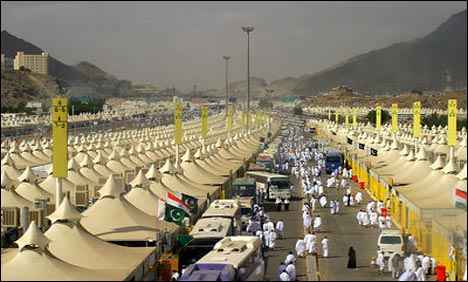 ?
১. ৯ তারিখে দিবাগত রাতে মুযদালিফায় অবস্থান।
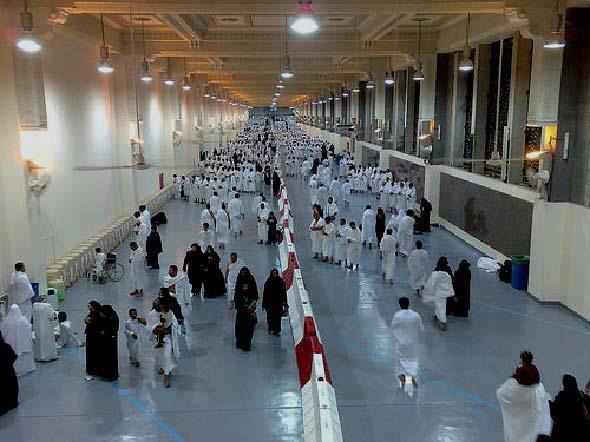 ২. সাফা মারওয়া পাহাড়ে সাঈ করা।(দৌড়ানো)
?
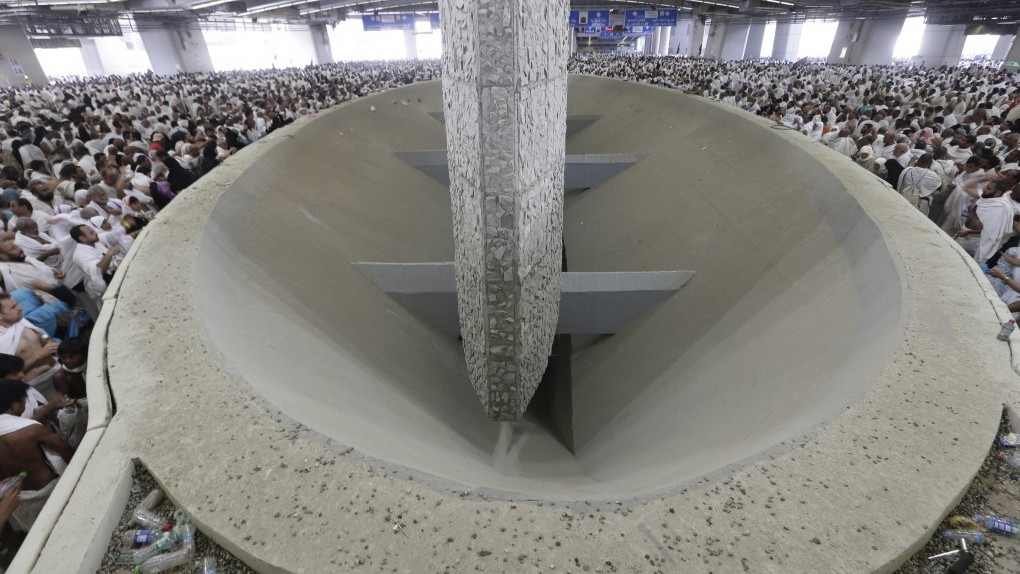 ৩.  ১০,১১ ও ১২ তারিখ পর্যায়ক্রমে মিনায় ৩টি নির্ধারিত স্থানে ৭টি করে কংকর নিক্ষেপ করা।
?
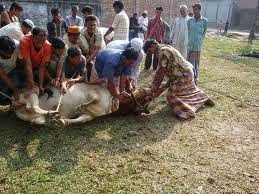 ?
৪. কুরবানি করা।
?
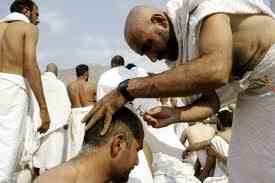 ৫. মাথা কামানো বা চুল কেটে ছোট করা।
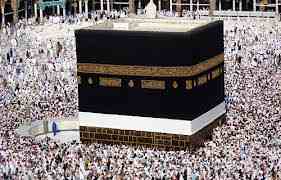 ?
৬. বিদায়ী তাওয়াফ করা।
এটি বহিরাগত লোকদের জন্য ওয়াজিব।
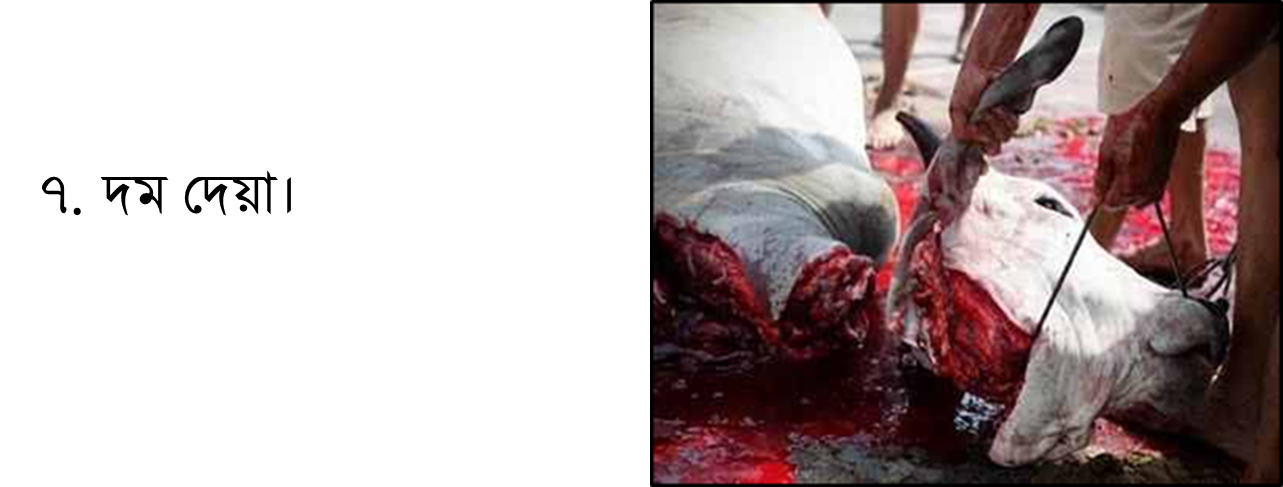 ৭,দম দেয়া
?
ভুলে বা স্বেচ্ছায় হজের কোন ওয়াজিব বাদ পড়লে তার কাফফারা হিসাবে একটি অতিরিক্ত কোরবানি দেওয়া।
কোরআনে হজ নামে একটি সুরা অবতীর্ণ করেছেন।
অসংখ্য হাদিস ও রয়েছে।
নবজাত শিশুর মত নিষ্পাপ হয়।
হজের গুরুত্ব
বিশ্ব ভ্রাতৃত্ব তৈরী হয়।
বিশ্ব মুসলিমের মহাসম্মেলন।
একই পোষাকে আল্লাহর নিকট নিজেকে সপে দেয়।
হজের শিক্ষা ও তাৎপর্য
মুসলমানদের ঐক্যবদ্ধ করে।
সাম্যের প্রশিক্ষণ প্রদান করে।
আদর্শিক ভ্রাতৃত্ববন্ধনে আবদ্ধ করে
হাজিদের মানুষ সন্মান করে।
সম্প্রীতি ও শৃংখলাবোধের 
শিক্ষা দেয়।
পারষ্পরিক ভাব ও 
সাংস্কৃতিক বিনিময় হয়।
দলগত কাজ
হজ করার মাধ্যমে মানুষের মধ্যে কি কি পরিবর্তন সাধিত হয় বর্ননা দাও।
উত্তর বলি
হজ শব্দের অর্থ কি?
হজ কাকে বলে?
হজ-এর ফরজগুলো কি কি?
হজ-এর ওয়াজিব গুলো বল।
বাড়ির কাজ
তোমার এলাকার বা কোন নিকট আত্মীয় একজন হাজীর হজের যাওয়া প্রস্তুতির বর্ননা দাও।
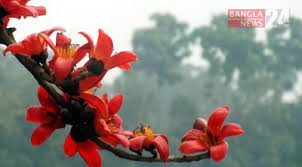 আল্লাহ হাফেজ